レイアウトを変更しないでください（収まりきらない場合はページを追加してください）
青字は記載例です。提出時は必ずすべて削除して提出してください
ピンクのメモは記載をガイドするためのものですので、提出時には必ずすべて削除してください。
2025年度　日本版MaaS推進・支援事業(観光促進型)　公募申請書
［〇〇MaaS推進事業（タイトル）］
YYYY/MM/DD
YYY株式会社（代表団体）
1
FY2025  日本版ＭａａＳ推進・支援事業 公募申請書
目次
プロジェクト概要
プロジェクト概要
提案者
事業実施体制
プロジェクト・スコープ
解決すべき社会課題
プロジェクトのビジョン
プロジェクトが提供するユーザー体験
事業KPI
交通サービスの高度化
モビリティデータの取得と活用
エンドコンテンツとの連携
ハードウェア・アーキテクチャ
スケジュール
コスト
リソース及びプジェクト実施体制
その他補足資料
2
FY2025  日本版ＭａａＳ推進・支援事業 公募申請書 │ 1.プロジェクト概要
１
１．プロジェクト概要
（事業名）　│　（申請者名）
総事業費：XX円
補助対象経費　（金額、項目）例：1億円　（MaaSアプリ改修費用：○○円、利用促進費：○○円、）
交付申請希望額： XX円
予算規模
課題
（本プロジェクトが前提とする、解決すべき社会課題を記載してください）
地域内に存在する交通モードごとにアプリが存在し、モードごとの利用が必要。
市民の移動実態をデータ等で把握ができておらず、交通網再編に苦慮している。
[交通サービスの高度化（マルチモーダルかつシームレスな移動体験の提供）]
（MaaSアプリ等を用いた交通サービスの利便向上の取組を記載してください）
エリア内の鉄道及び路線バスに加え、タクシー、デマンド交通を含めた経路検索と利用予約が可能なMaaSアプリを導入する。
エリア内の鉄道、バス、デマンド交通をセットにした企画乗車券を造成し、対象モード共通のQRチケットによるデジタル認証を可能にする。
[モビリティ・データの取得と活用]
（モビリティ・データを用いたデータ取得と分析の取組を記載してください）
エリア内の鉄道、全バス事業者、デマンド交通、タクシー事業者から共通IDが付与された交通系ICカード認証システムから利用実績（ODデータ）を取得する。
ODデータとGTFSを活用し、市内の周遊状況を可視化。低利用路線の廃止と代替交通としてのデマンドバスの導入検討の資料として活用する。
[エンドコンテンツとの連携]
（宿泊、観光、飲食等の商業サービス、医療・福祉サービス、行政サービス、交通サービス等のサービスの検索、予約、購入、クーポン利用、レコメンデーション等の観光地での周遊や観光消費の増加に資する取り組みを記載してください）
MaaSアプリにスタンプラリー機能を実装し、公共交通利用機会の増加と広域的な回遊体験の提供による観光消費の拡大を図る。
◯◯地域において、観光アクティビティを盛り込んだフリーパスチケットをアプリ内で提供し、周遊・滞在・消費等の促進、満足度向上につなげる。
プロジェクト概要
事業エリア/交通事業
（本事業を実施する行政区域（〇〇市）及び参画する交通事業を網羅的かつ具体名で記載してください）
鉄道：XX鉄道、YY鉄道　バス：ZZバス、WW自動車　タクシー：AA交通
オンデマンド交通：BBバス　シェアサイクル：CCバイク・・・
各項目について青字の記入例を参考に記載ください。

［プロジェクト概要について］
本提案事業におけるスコープ（やること）のみを記載してください。

［効果］
定量的な指標となるよう記載ください。

［予算規模］
総事業費は、本補助事業の対象費用か否かにかかわらず、事業提案者において観念するプロジェクトの全体の単位をいう。例えば、「〇〇MaaSプロジェクト」のうち、交通サービスの高度化の部分は本事業で実施するが、他の補助事業（デジ田など）を使ってデータ分析システムを構築するような場合、総事業費とは、これらの関連プロジェクトをまとめた「〇〇MaaSプロジェクト」全体をいう。
ＭａａＳ
アプリ等
（利用するシステムやサービスの製品名を記載）
MaaSプラットフォーム：モビリティ・リンケージ・プラットフォーム
フロントエンド：スクラッチ開発
経路検索機能：mixway API
デマンド交通配車システム：MONETデマンドサービス（API利用）
ダッシュボードシステム：Google Looker Studio
データの取得方法：（交通モード、システム（交通系IC等）、データの種類）MaaSアプリから利用者情報、 鉄道及びバスのODデータを車載システムから取得
データの活用方法：(データ活用に使用するシステムやサービス）ODデータをLooker Studio上でグラフ及びGISで可視化し、バス路線再編の検討に活用。
データの活用等
座組
スケジュール
（補助事業の実施の座組と関連する組織等を記載）
（補助事業の主要なマイルストンとスケジュールを記載）
実施団体
全体統括
４～６月　要件定義

7～10月　システム開発

11月～1月　実証運行

2月～３月　効果測定
XX協議会
（本プロジェクトが対象のエリア内における課題及び業界・事業領域全体にもたらす効果について記載してください）
マイカー利用者層が公共交通を利用する回数の増加(R６◯◯⇒R7××へ増加)
デジタルチケットの予約決済数の増加により、交通再編への参考となる利用データの集計が増加
効果
システム改修
デマンド運行主体
XXXベンダー
XXX自治体
事業の
新規性
（継続事業であれば：過年度事業との違いを記載　（どのような開発や拡充を行うか等）
（新規PJであれば：取組の新規性を記載〇〇地域では、これまで、それぞれのモードごとにアプリが提供されていたが、本事業により、ライドシェアを含めたマルチモーダルな経路検索とチケット購入・決済を可能とする）
運行委託
データ連携システム提供
XXXベンダー
XXX交通事業者
実証運行
3
FY2025  日本版ＭａａＳ推進・支援事業 公募申請書 │ 1.プロジェクト概要
１
２．提案者
※全ての項目を記入の上提出して下さい。
○○○○年○月○○日作成
事業名
（事業名）
［申請者名］
○○協議会、○○事業実行委員会（仮称）

［事業における代表者の連絡先］
所在地：　〒000-0000　○○市××区△△1-2-3
担当部課（部署）：○○○○
連絡先（連絡先担当者名）：○○○○
電話番号：000-000-0000
ＦＡＸ：000-000-0000
E-mail：abcdef@･･･
［協議会の構成員及びそれぞれの役割］
提案者
実施する協議会等の参画組織・団体、その代表者名、各役割を記入してください。
幹事社はその旨記載してください。
書き切れない場合は、　ページを追加してください。
4
FY2025  日本版ＭａａＳ推進・支援事業 公募申請書 │ 1.プロジェクト概要
１
３．事業実施体制│地域内の交通モードと参画事業者
一次
交通
航空
-
△△航空（XX空港）
参画
モード類型
非参画
鉄道
○○電鉄
□□鉄道
◇◇鉄道
■■電軌鉄道
バス
二次
交通
○○電鉄バス
市営XXバス
YYバス
本提案事業を実施する地域において提供されている交通サービス事業者を網羅的に記載してください。
そのうち、提案事業に参画する事業者を明確にしてください。
類型にないモードがある場合、適宜追加してください。（デフォルトの類型は削除しないでください）
WW号
デマンド
交通
-
タクシー
ZZ交通
YY中央交通
〇〇交通
電脳交通
配車
サービサー
GO
UBER ...
フェリー
〇〇汽船
××フェリー
シェアリングサービス
シェア
サイクル
QQサイクル
ZZサイクリング
シェア
サイクル
QQサイクル
ZZサイクリング
5
FY2025  日本版ＭａａＳ推進・支援事業 公募申請書 │ 1.プロジェクト概要
１
３．事業実施体制｜参画事業者の提供するサービス等
前ページの参画事業者ごとに、本提案事業においてどのようなサービスや役割を提供するのかを記入してください。
6
FY2025  日本版ＭａａＳ推進・支援事業 公募申請書 │ 1.プロジェクト概要
１
３．事業実施体制｜エリア
本プロジェクトにおけるサービス提供事業者
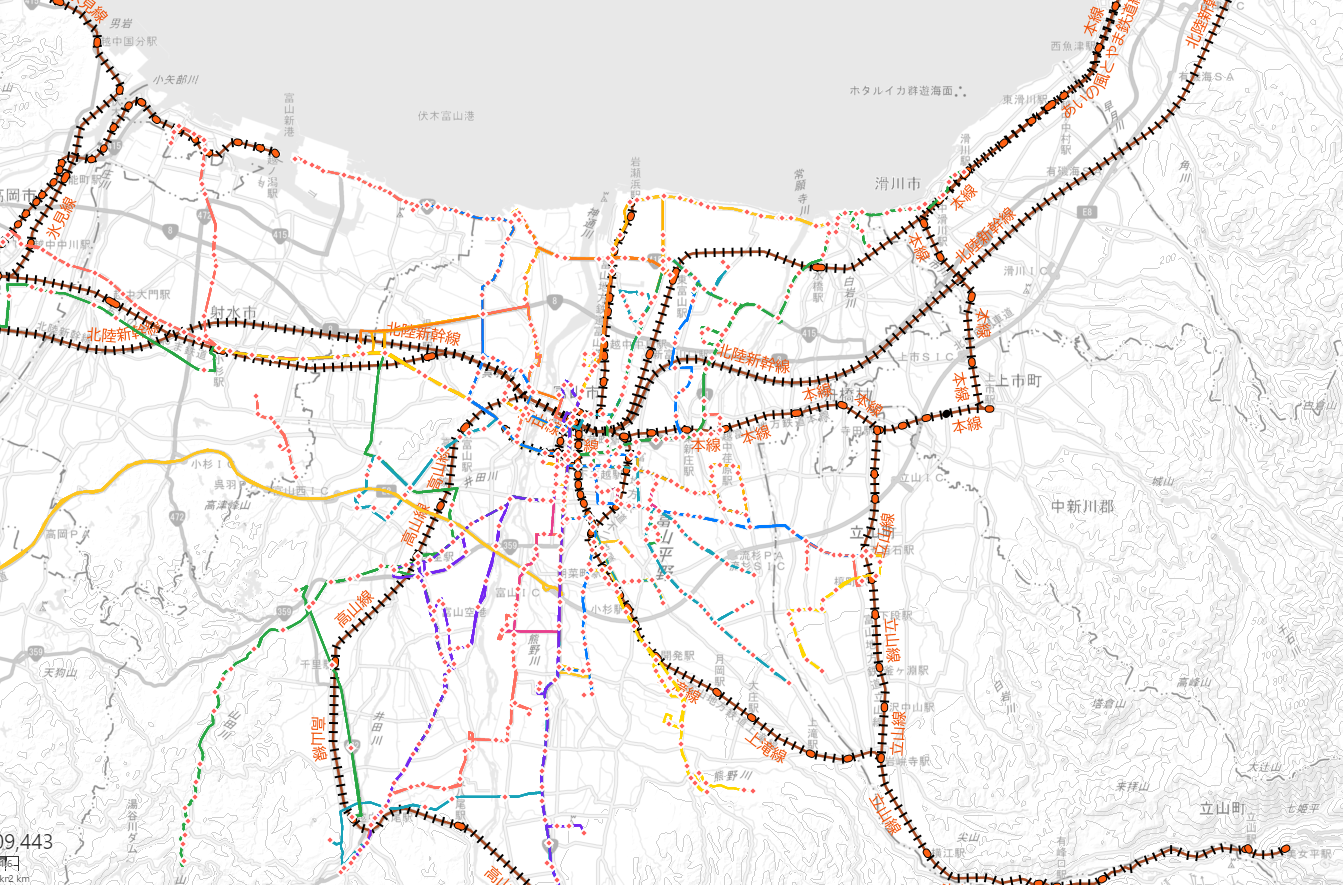 ●●交通（タクシー）運行区域
●●市営デマンドバス
本プロジェクトの具体的なサービス提供事業者名・路線・区間を文言及び図示によって明示してください。
サービス提供エリアが広域の場合は、地図を複数枚用意のうえ、実施エリアや路線が分かるよう明示してください。
プロジェクトが過年度からの継続事業の場合、今年度の対象がわかるように記載ください。
画像はサンプルです。提出時に削除してください。
7
FY2025  日本版ＭａａＳ推進・支援事業 公募申請書 │ 2.プロジェクト・スコープ
２
１．解決すべき社会課題
解決すべき社会課題
社会課題のイメージ
デマンド交通の運行区域外への外出時の乗換検索が分かりにくい。利用頻度の高い病院を中心とした乗換案内は作成しているが、その他の個別ニーズに対応しきれていない。
○○交通は交通系ICカード、△△バスは回数券による高齢者割引など、バス事業者ごとに異なる割引方法であり、各申請や購入に営業所へ出向く必要があるほか、事業者を超えた路線の乗り継ぎの場合は、それぞれに申請をする必要があるなど、利用者の利便性低下を招いている。
高齢者のタクシー利用には助成をしているが、毎年度申請が必要、とくに年度当初は申請が集中し、交通事業者及び市の事務負担が増大し、交付までに時間を要している。
交通網再編に向けた、市民の移動実態等のデータが不足している。
目的地までのデマンド交通を含む
経路検索の利便性
目的地までのデマンド交通を含む
経路検索の利便性
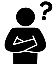 目的地は運行区域外だから、直接行けない
どうやって行けば良いのか分からない
乗り継ぎ方法や時間が分からない
乗換案内を作成しても、それぞれニーズが違うため、補いきれない
色々な制度があって、条件も違うし、良く分からない
毎年申請するのは面倒
運転免許証を返納した人を対象とした公共交通の利用助成を行っているが、返納後の生活不安を理由として返納できない人がいる
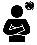 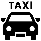 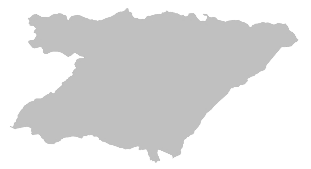 デマンド
運行エリアＢ
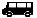 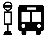 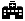 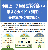 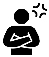 わざわざ営業所まで行かないと申請できない
申請して交付された登録証を提示して交通系ICカードで決済する割引と、申請して割引価格で回数券を購入する方法などバス事業者ごとに違う方法での助成
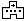 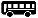 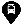 解決すべき社会課題のイメージビジュアルや統計グラフ、リファレンスなどを掲載してください。
本プロジェクトが前提とする、解決すべき社会課題を具体的に記載してください。
デマンド
運行エリアＡ
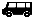 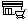 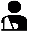 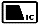 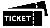 8
FY2025  日本版ＭａａＳ推進・支援事業 公募申請書 │ 2.プロジェクト・スコープ
２
２．プロジェクトのビジョン
プロジェクトの概要
イメージ
住民の公共交通利用の利便性向上のため、路線バスやデマンドバス等を含めた経路検索とデマンドシステム予約と連携した、Maasアプリを導入。
マイナンバーカードと交通系ICカードを連携により、路線バスやデマンド交通、タクシーのいずれの交通手段においても、交通系ICカードをタッチするだけで、利用者の属性に応じた割引が自動的に受けられるシームレスな利便性の高いサービスを提供。
交通系ICカードでの認証による、OD取得。
ODデータによる利用状況の可視化を行い、今後の交通計画の改善に活用。
タッチ認証決済（属性認証）
デマンド交通
路線バス
タクシー
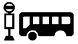 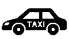 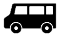 経路検索
予約
マイナンバーカード
×
交通系ICカード連携
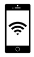 タッチ会員
標準会員
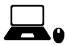 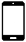 ID認証システム
①交通系ICカードID番号
②居住地
③生年月日
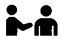 前ページで特定した「解決すべき社会課題」に対して、地域や協議会としてどのように取り組んでいくのか、個別のスコープではなく、大まかな政策やアプローチの方向性について記載してください。
プロジェクトのイメージビジュアルを掲載してください。
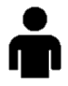 登録支援
登録
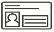 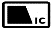 9
FY2025  日本版ＭａａＳ推進・支援事業 公募申請書 │ 2.プロジェクト・スコープ
２
３．プロジェクトが提供するユーザー体験
現在のユーザー体験
目指すユーザー体験
デマンド交通の運行区域外への外出時の乗換検索が分かりにくく、乗り継ぎに無駄な時間がかかっている。
バスやデマンド交通、シェアサイクルなど地域内の公共交通を利用して移動したいが、時刻表や利用予約などそれぞれのサービス内で確認や予約が必要なので非常に手間である。
事業者ごとに運賃の割引方法が異なり、各申請(購入)に対してそれぞれの営業所へ出向く必要があり手間であり負担も大きく、利用を敬遠してしまう。
・・・
各地域でそれぞれ導入されているデマンド交通と各種交通モードが統合され、経路検索とデマンドシステム予約がアプリ内でワンストップで可能に。不要な乗り継ぎ時間が減り効率的な外出で浮いた時間を有効活用。
マイナンバーカード情報と交通系ＩＣカードがアプリ内で連携され、各種割引が1つのアプリ内で完結でき使い勝手がよく、公共交通の利用頻度が増える。
･･･
地域住民や来街者へ現在提供しているユーザー体験と、本提案事業によって実現するユーザーの移動体験の利便性向上（シームレスな移動体験の実現）について、記載してください。
10
FY2025  日本版ＭａａＳ推進・支援事業 公募申請書 │ 2.プロジェクト・スコープ
２
４．事業KPI
プロジェクト全体のKPIを記載してください。
交通サービスの高度化、データ活用、政策連携の三つの領域について漏れなくKPIを設定してください。
必ず記載すべき必須KPIは下記となります。

【記載すべきKPI】
MaaSアプリ等のコンシューマ向けアプリを提供する場合：年間・月間会員登録者数、利用者数（アクティブ）
交通サービスを提供する場合：月間・年間利用者数（デマンドバス利用者数、シェアサイクル利用者数等）、 MaaSアプリを通じた利用者数、売上高、売上数等及びこれらの指標のサービス提供前後における変化率・変化指標（MaaS等のサービス提供によって利用者が増加したかを測る指標）
企画乗車券等の商品を販売する場合：造成する券種数、年間、月間の販売実績数、売上高
利用者の満足度：利便性向上の評価
データ分析等の有用性指標：利用者（自治体や事業者の職員）からの評価
11
FY2025  日本版ＭａａＳ推進・支援事業 公募申請書 │ 2.プロジェクト・スコープ
事業で提供するサービス単位で分けて記載ください。
ページを適宜追加してください。
例　① 新規MaaSアプリの開発・サービス提供
     ② サブスクサービスの提供
　　 ③ プロモーションの実施
２
５．交通サービスの高度化｜実施する事業の内容
①　新規MaaSアプリの開発・サービス提供
スコープ
開発する機能
当該エリア内のシームレスな移動を可能とするため、MaaSアプリの開発及び実証を行う。
主なスコープは以下のとおり。
本プロジェクトの交通サービスの高度化における事業内容のサマリーを記載してください。
事業内容についてスコープ毎に分けて記載をお願いいたします。
なお、企画乗車券の販売やQR端末の設置等、本プロジェクトで導入する数量が明記できるものに関しては、具体的な目標数量の記載をお願いいたします。
左記スコープに対し、本プロジェクトで開発する機能を記載ください。なお、既存システムやサービスを利用する場合も記載し、既存機能であることを明記してください。
システム開発又はシステム利用を伴わないスコープの場合、記載は不要です。
12
FY2025  日本版ＭａａＳ推進・支援事業 公募申請書 │ 2.プロジェクト・スコープ
事業で提供するサービス単位で分けて記載ください。
ページを適宜追加してください。
例　① 新規MaaSアプリの開発・サービス提供
     ② サブスクサービスの提供
　　 ③ プロモーションの実施
２
５．交通サービスの高度化｜実施する事業の内容
②　サブスクサービスの提供
スコープ
開発する機能
当該エリア内で主にマイカー通勤者に対して公共交通利用への転換を促すため、サブスクサービスの提供を行う。
主なスコープは以下のとおり。
本プロジェクトの交通サービスの高度化における事業内容のサマリーを記載してください。
左記スコープに対し、本プロジェクトで開発する機能を記載ください。なお、既存機能を利用する場合も記載し、既存機能であることを明記してください。
事業内容についてスコープ毎に分けて記載をお願いいたします。
なお、企画乗車券の販売やQR端末の設置等、本プロジェクトで導入する数量が明記できるものに関しては、具体的な目標数量の記載をお願いいたします。
13
FY2025  日本版ＭａａＳ推進・支援事業 公募申請書 │ 2.プロジェクト・スコープ
２
５．交通サービスの高度化｜システム開発計画
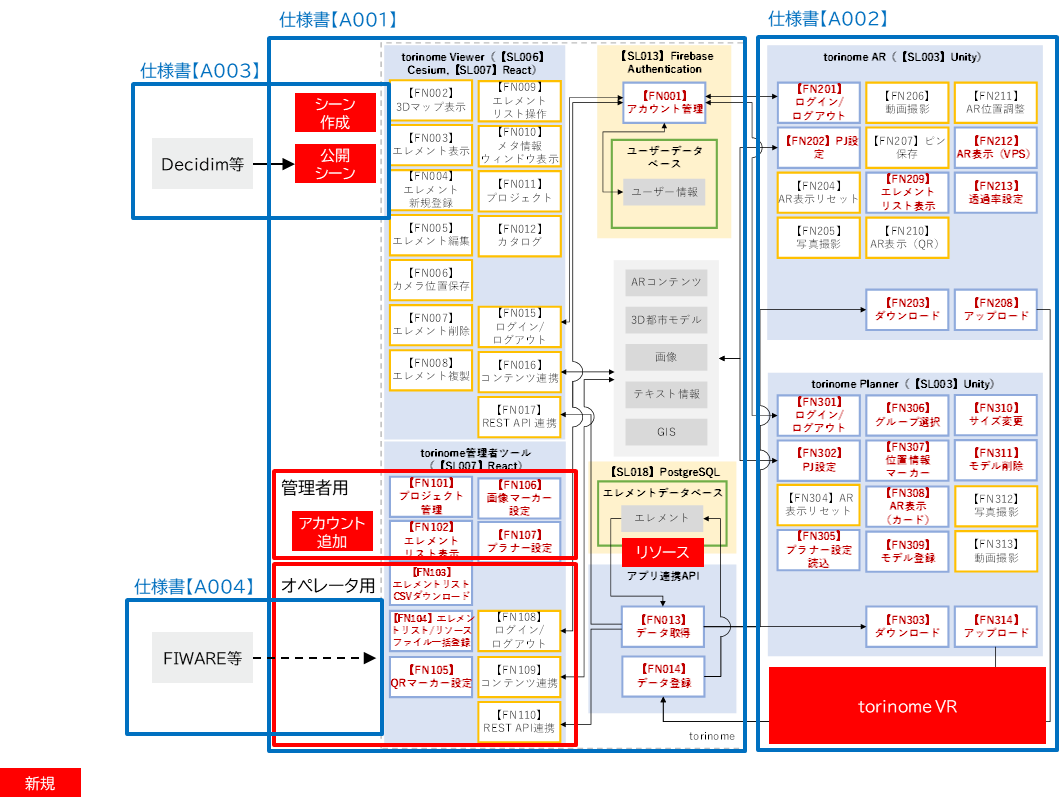 システムアーキテクチャ図
システム全体の構造を視覚的に示し、各コンポーネントの相互関係を明確にするため、システムアーキテクチャを記載してください。
機能モジュールとそのインターフェスを処理フローに従って定義してください。
要件定義を見据え、必要な機能モジュールの定義・分割とID付与、フルスクラッチ、SaaS利用、外部API利用などの区別など、可能な限り詳細な粒度で記載してください。
右下の凡例を参考に作成してください。
システム利用及び開発を行わない場合は、その旨を記載してください。
画像はサンプルです。提出時に削除してください。
既存モジュールの改修
フルスクラッチ開発
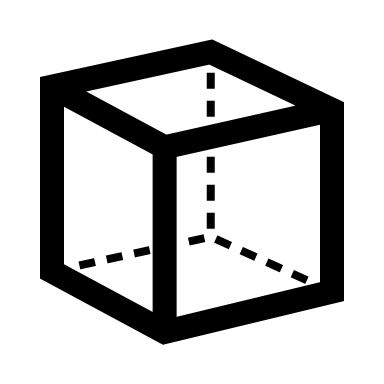 システム/ライブラリ/SaaS
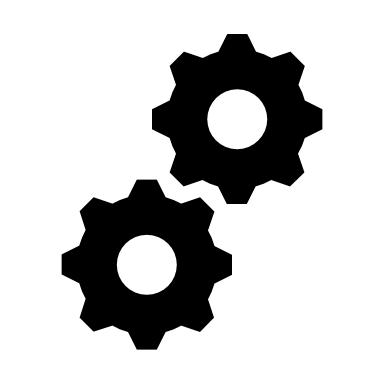 アルゴリズム
14
FY2025  日本版ＭａａＳ推進・支援事業 公募申請書 │ 2.プロジェクト・スコープ
２
６．モビリティデータの取得と活用｜実施する事業の内容
データの取得
取得するデータの種類や内容、取得方法について
網羅的に記載してください。
15
FY2025  日本版ＭａａＳ推進・支援事業 公募申請書 │ 2.プロジェクト・スコープ
２
６．モビリティデータの取得と活用｜実施する事業の内容
データの活用
データ活用の
目的
MaaSアプリ利用者のODデータを取得し、路線バスの再編計画や赤字路線をAIオンデマンド交通へ転換するなどの政策を検討する。
データ活用の
内容
市の職員が月に一度、地域公共交通会議で使用する資料を作成する際に、システムから出力されたグラフ及び地図を活用し、赤字路線の廃止の検討や代替交通の検討材料としてODデータを可視化した資料を作成する。
具体的には、現状の路線バスユーザーが市内をどのように移動しているか、及び観光客がどのようなスポットを周遊しているかを可視化。時刻表及びバス停、路線・系統の再編に向けた課題を明確化する。
取得したデータの分析・活用方法について詳細を記載してください。
○データ活用の目的：どう活用していくの具体的に記載ください。
○データ活用の内容：誰が、どのくらいの頻度でどのようにデータ活用を行っていくか記載してください。
データ活用に使用するシステム
システム名：XXシステム（新規開発予定）、Tableau（SaaS購入）、
システムのベンダー：○○
16
FY2025  日本版ＭａａＳ推進・支援事業 公募申請書 │ 2.プロジェクト・スコープ
２
６．モビリティデータの取得と活用｜システム開発計画
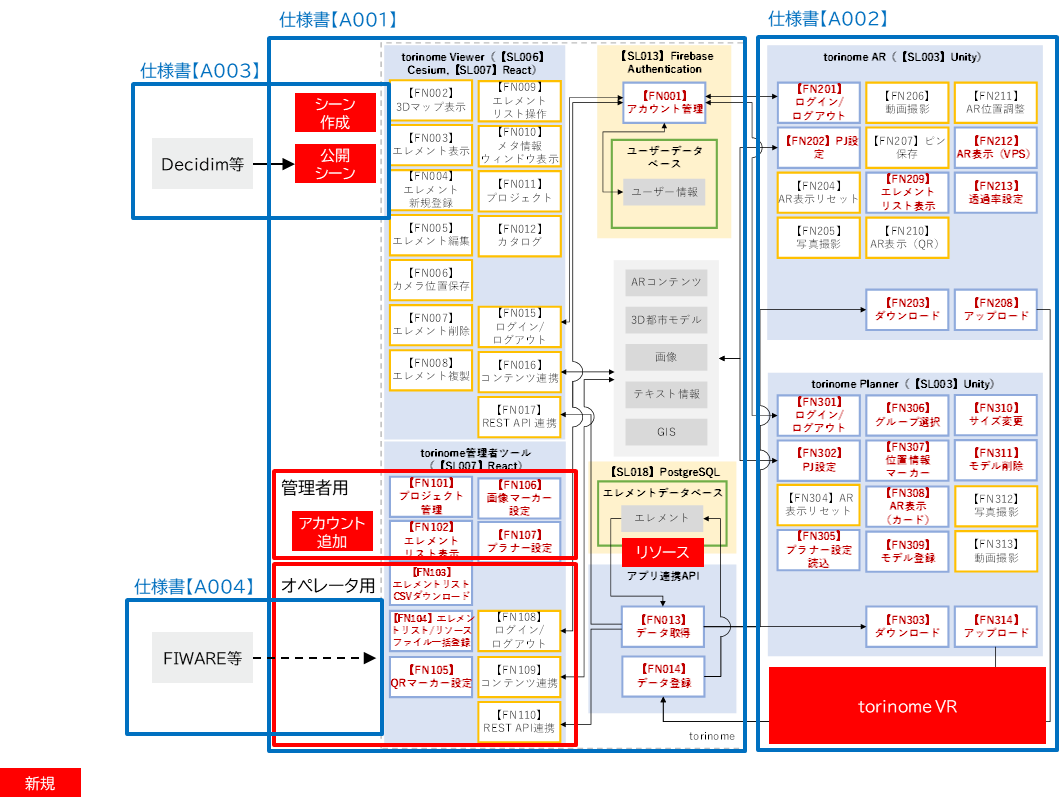 システムアーキテクチャ図
システム全体の構造を視覚的に示し、各コンポーネントの相互関係を明確にするため、システムアーキテクチャを記載してください。
機能モジュールとそのインターフェスを処理フローに従って定義してください。
要件定義を見据え、必要な機能モジュールの定義・分割とID付与、フルスクラッチ、SaaS利用、外部API利用などの区別など、可能な限り詳細な粒度で記載してください。
右下の凡例を参考に作成してください。
システム利用及び開発を行わない場合は、その旨を記載してください。
画像はサンプルです。提出時に削除してください。
既存モジュールの改修
フルスクラッチ開発
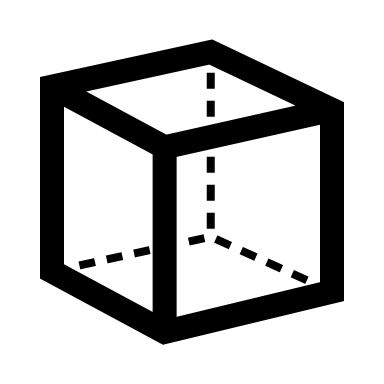 システム/ライブラリ/SaaS
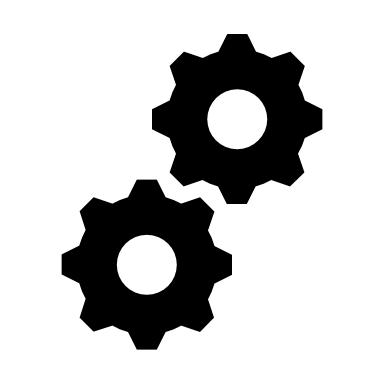 アルゴリズム
17
FY2025  日本版ＭａａＳ推進・支援事業 公募申請書 │ 2.プロジェクト・スコープ
２
６．モビリティデータの取得と活用｜システム開発計画
システム機能一覧
利用するシステム（開発、購入どちらも含む）の主な機能を記載してください。

機能説明には、
システムが提供する具体的な機能を網羅的にリストアップし、各機能の概要を機能説明には、各機能モジュールの処理内容、実装方法（サードパーティを含む）、出力データの内容などのサマリーを記載してください。
複数のシステムを連携させる場合は、ページを追加して大きなシステム単位でそれぞれ記載してください。
18
FY2025  日本版ＭａａＳ推進・支援事業 公募申請書 │ 2.プロジェクト・スコープ
２
７．エンドコンテンツとの連携｜実施する事業の内容
事業で提供するサービス単位で分けて記載ください。
ページを適宜追加してください。
例　①宿泊施設との連携
     ②商業クーポンとの連携
①宿泊施設との連携
スコープ
開発する機能
当該エリアの宿泊施設までの移動の利便性を向上させるとともに宿泊施設近隣の観光地の周遊を促進させるため、MaaSアプリ上で宿泊施設との連携を実施する。
本プロジェクトのエンドコンテンツとの連携における事業内容のサマリーを記載してください。
左記スコープに対し、本プロジェクトで開発する機能を記載ください。なお、既存システムやサービスを利用する場合も記載し、既存機能であることを明記してください。
システム開発又はシステム利用を伴わないスコープの場合、記載は不要です。
本プロジェクトがどのようなエンドコンテンツと連携し、観光地での周遊や観光消費の増加、オーバーツーリズムの未然防止・抑制対策等の観光施策を推進するか、具体的に記載してください。
19
FY2025  日本版ＭａａＳ推進・支援事業 公募申請書 │ 2.プロジェクト・スコープ
２
７．エンドコンテンツとの連携｜システム開発計画
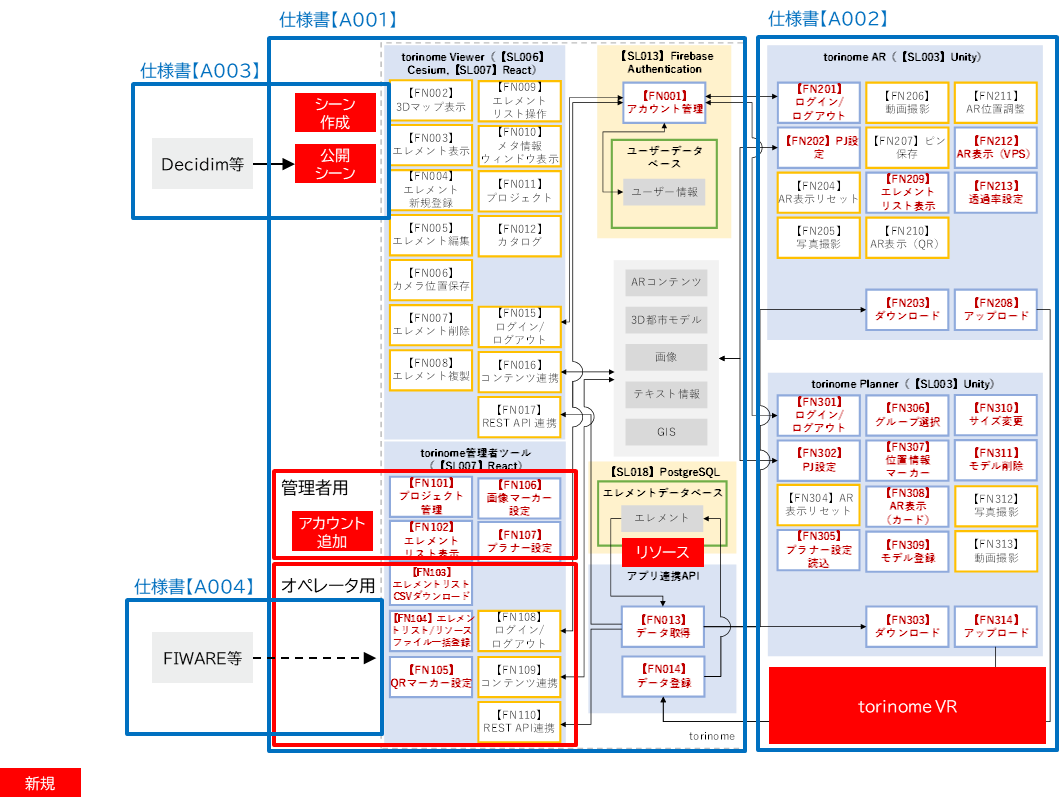 システムアーキテクチャ図
システム全体の構造を視覚的に示し、各コンポーネントの相互関係を明確にするため、システムアーキテクチャを記載してください。
機能モジュールとそのインターフェスを処理フローに従って定義してください。
要件定義を見据え、必要な機能モジュールの定義・分割とID付与、フルスクラッチ、SaaS利用、外部API利用などの区別など、可能な限り詳細な粒度で記載してください。
右下の凡例を参考に作成してください。
システム利用及び開発を行わない場合は、その旨を記載してください。
画像はサンプルです。提出時に削除してください。
既存モジュールの改修
フルスクラッチ開発
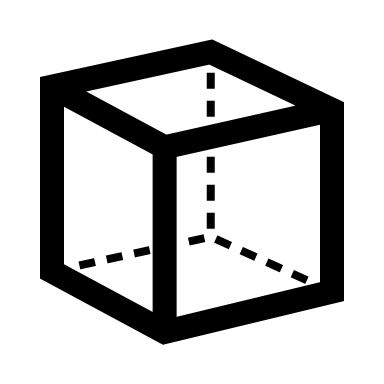 システム/ライブラリ/SaaS
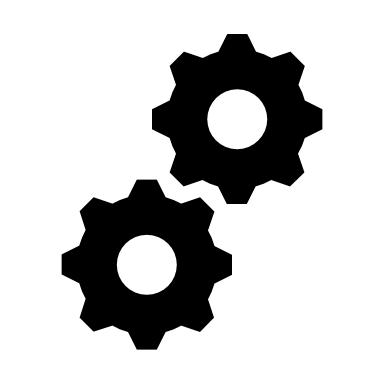 アルゴリズム
20
FY2025  日本版ＭａａＳ推進・支援事業 公募申請書 │ 2.プロジェクト・スコープ
２
８．ハードウェア・アーキテクチャ
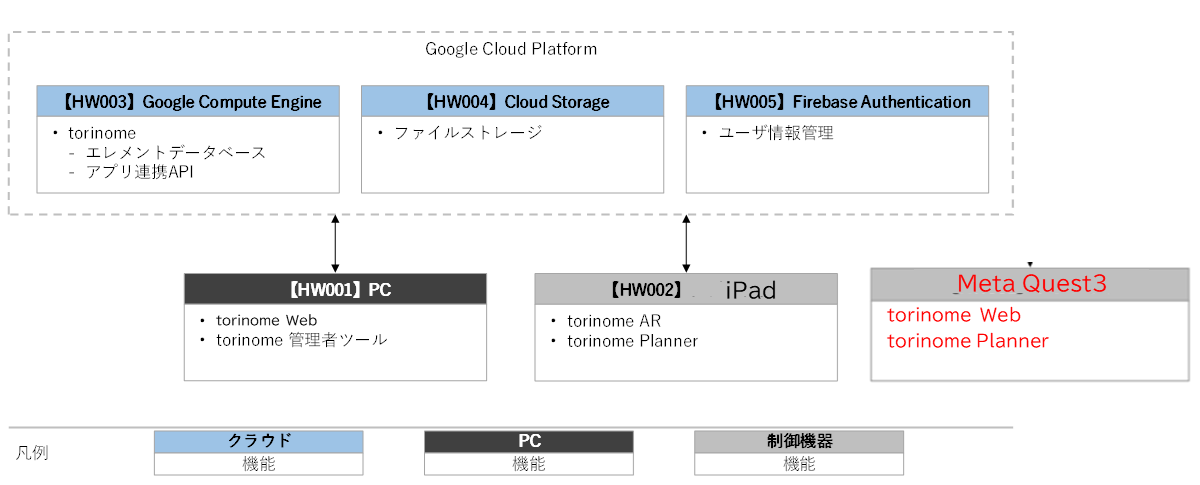 システム全体において稼働するデバイスやインフラを把握するため、ハードウェアアーキテクチャを記載してください。
特にIaaSやPaaSなど外部クラウドサーバを利用する場合、利用するコンポーネント名を記載してください。
外部デバイス（改札機や認証端末など）と接続する場合などは、デバイスの製品名を記載してください。

また画像はサンプルです。提出時に削除してください。
21
FY2025  日本版ＭａａＳ推進・支援事業 公募申請書 │ 3.スケジュール
３
スケジュール
調査・計画作成
協議会開催
要件定義
協議会開催
システム開発
事業の実施項目毎にスケジュールを記載してください。
タスク相互に前後関係（クリティカルパス）がある場合は矢印で表現してください。
なお、このスケジュールはサンプルとなりますので、事業にあわせて全体を作成してください。
テスト
サービスイン
実証運行
アンケートとりまとめ
データ提供
計画作成
システム開発
テスト
要件定義
データ分析・課題抽出
分析結果の整理
法定協議会
計画作成
企画乗車券の検討
造成
とりまとめ
発売
プレスリリース
MaaS開発成果の整理
22
法定協議会
FY2025  日本版ＭａａＳ推進・支援事業 公募申請書 │ 4.コスト
４
コスト
プロジェクトのコストに関して、交付申請希望額を含めて詳細を記載して下さい。

※1※２　プロジェクトの総事業費のうち、本事業に申請する経費を「補助対象経費」に、自社の持ち出しや自治体による負担部分など本事業の補助が入らない経費は「補助対象経費外」に記載ください。

※３　経費の区分については、以下のいずれに当てはまるかをご記載ください。
　①システム開発に要する経費
　②端末整備等に要する経費
　③利用促進費
　④システム利用料
　⑤実証運行費	
　⑥その他（MaaSの導入に伴うマニュアル作成費、研修実施費、調査費等

※４　行数は必要に応じて、増減させて構いません。
23
FY2025  日本版ＭａａＳ推進・支援事業 公募申請書 │ 5.リソース及びプロジェクト実施体制
５
リソース及びプロジェクト実施体制
プロジェクトを実施するために必要なリソースとその体制を明確にしてください。
チーム構成と各メンバーの役割・責任を網羅的に記載してください。
外部リソースを利用する場合は、その旨を明確にしてください。
24
FY2025  日本版ＭａａＳ推進・支援事業 公募申請書 │ 6.その他補足資料
６
その他補足資料
その他補足資料がございましたら適宜追加ください。
25
26